_______ ministrija
Informācija sagatavota, pamatojoties uz Likuma par budžetu un finanšu vadību 28.1 panta otro daļu, lai sniegtu attiecīgajām Saeimas komisijām informāciju par darbības mērķiem un rezultātiem, iepriekšējā gada budžeta izpildi, sasniegtajiem rezultātiem atbilstoši izlietotajiem resursiem un ieguvumu sabiedrībai un ietekmi uz nozaru politiku turpmāko finansēšanu vidējā termiņā.
Prezentācijas noformējums atbilstoši katras nozares ministrijas standartam!

Atainotajiem datiem ir ilustratīva nozīme.
[Speaker Notes: Ieteikums informācijas sniegšanai: 
Zilā slīprakstā teksts ir tehniskās piezīmes ministrijām. Sagatavojot informāciju Saeimai, šādu tekstu ministrija savā prezentācijā neiekļauj.
Ministrija izmanto savu prezentācijas veidni ar savas ministrijas nosaukumu.]
I sadaļaVispārīga informācija
Šajā sadaļā iekļauj:
Būtiskāko informāciju kas saistīta ar nozares ministrijas darbību kopumā.
Finansējuma un izdevumu sadali pa politikas un darbības jomām.
Cita informācija pēc ministrijas ieskatiem.

Turpmāk norādīti informācijas atainošanas piemēri!
[Speaker Notes: Ieteikums informācijas sniegšanai: 
Zilā slīprakstā teksts ir tehniskās piezīmes ministrijām. Sagatavojot informāciju Saeimai, šādu tekstu ministrija savā prezentācijā neiekļauj]
Būtiskākais paveiktais
Sasniegtais nozarē 2024.gadā
_______ ministrijas kopējie izdevumi (milj. eiro) un izdevumu izmaiņas pret iepriekšējo gadu (%)
Norāda informāciju par galvenajiem paveiktajiem pasākumiem/sasniegumiem pārskata periodā (trīs līdz pieci pasākumi), kuriem ir novirzīti budžeta resora izdevumi.

Sniedz vispārīgo skaidrojumu par izdevumu izmaiņu dinamiku (padziļināts skaidrojums tiks sniegts pie katras Politikas un darbības jomas).
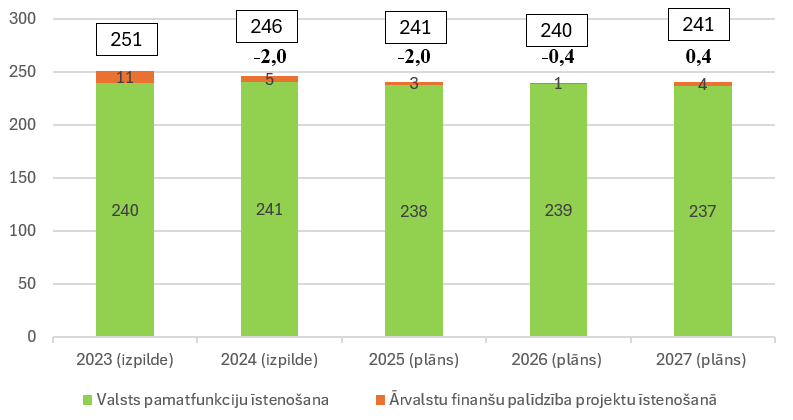 3
[Speaker Notes: Ieteikums informācijas sniegšanai: 
Izmanto informāciju no Valsts kases pārskatiem, budžeta likuma paskaidrojumiem “Par valsts budžetu 2024. gadam un budžeta ietvaru 2024., 2025. un 2026. gadam”, budžeta likuma paskaidrojumiem “Par valsts budžetu 2025. gadam un budžeta ietvaru 2025., 2026. un 2027. gadam” 
Izmanto informāciju no valsts budžeta izpildes analīzes atskaitēm.
Ministrija norāda izdevumu dinamiku par periodu 2023.-2027.gadi, un var noradīt arī papildu gadus, ja uzskata par nepieciešamu.
Var vizuāli akcentēt dinamiku, piemēram ar bultiņām vai “+/-”  zīmēm]
Izdevumi 2024. gadā katrai politikas un darbības jomai, % un milj. eiro
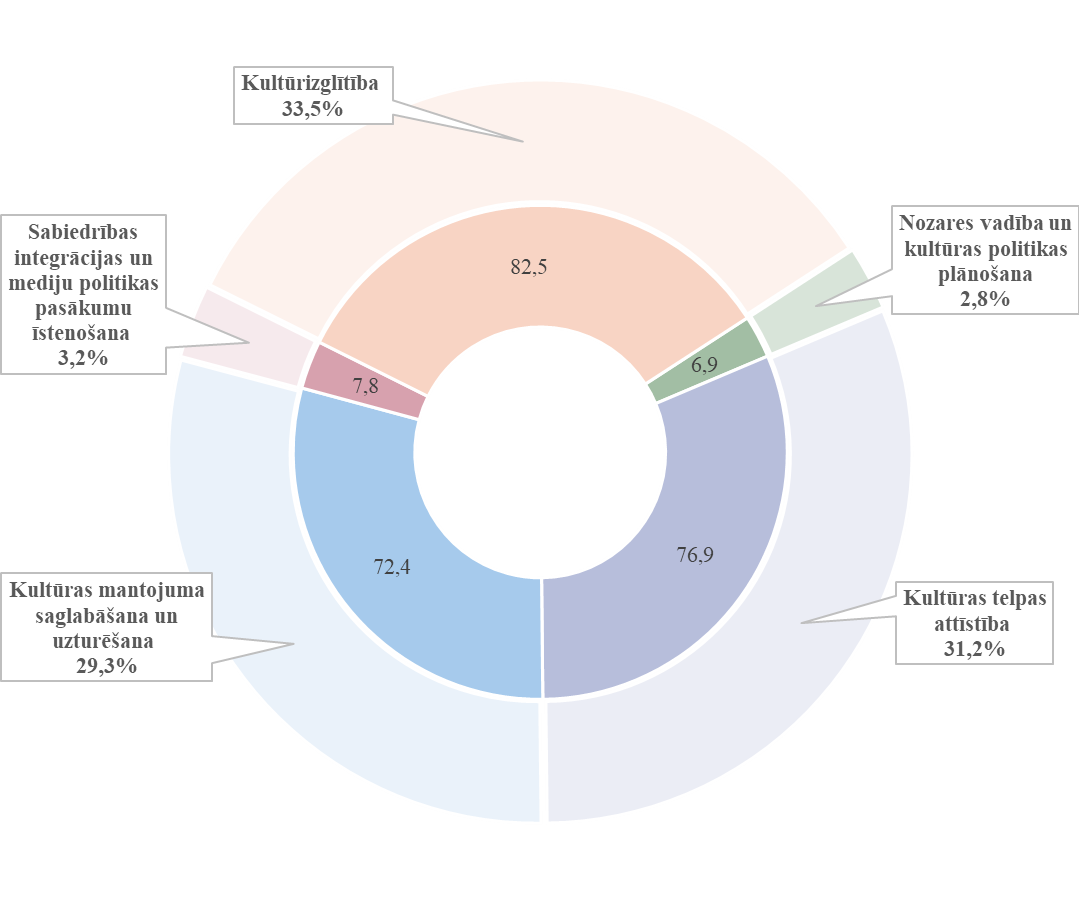 Var sniegt vispārīga rakstura skaidrojumu par finansējuma īpatsvariem, politikas vai darbības jomu regulējošajiem attīstības plānošanas dokumentiem, un citu vispārīgo skaidrojošo informāciju pēc ministrijas ieskatiem
4
[Speaker Notes: Ieteikums informācijas sniegšanai: 
Sniedz informāciju par faktiskajiem izdevumiem 2024.gadam, norādot Izdevumu sadalījumu pa jomām euro un procentos no ministrijas kopējiem izdevumiem
Sniedz informāciju/komentārus par politikas vai darbības jomu regulējošajiem attīstības plānošanas dokumentiem, finansējuma īpatsvariem. Var izmantot formulējumus “Šāds politikas (darbības) jomu sadalījums izriet no (min dokumentus vai citus apsvērumus, pēc kādiem ministrija ir definējusi jomas)…”]
Izdevumu plāns un izpilde 2024.gadā, pa politikas un darbības jomām, milj. eiro
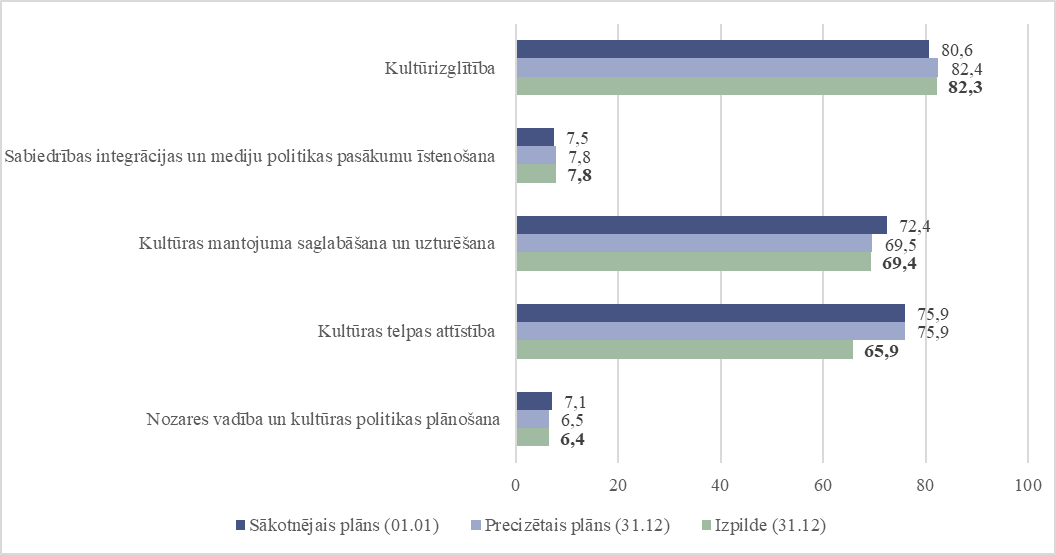 ( Finansējums tika efektīvi ieguldīts, pateicoties…)
( Neizpilde iestājusies jo…)
Atainotajai informācijai ilustratīva nozīme!
5
[Speaker Notes: Ieteikums informācijas sniegšanai: 
Izmanto informāciju no valsts budžeta likuma un Valsts kases pārskatiem.
Pēc nepieciešamības paskaidro būtiskākos izpildi/neizpildi noteicošos faktorus
Var sniegt skaidrojumu par to, kā finansējuma pārdales starp jomām ir palīdzējušās sasniegt izvirzīto mērķu sasniegšanu un radītāju izpildi.]
Izdevumu izpilde 2024. gadā, miljoni eiro.
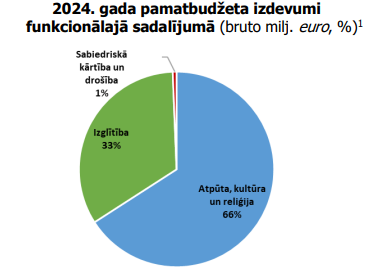 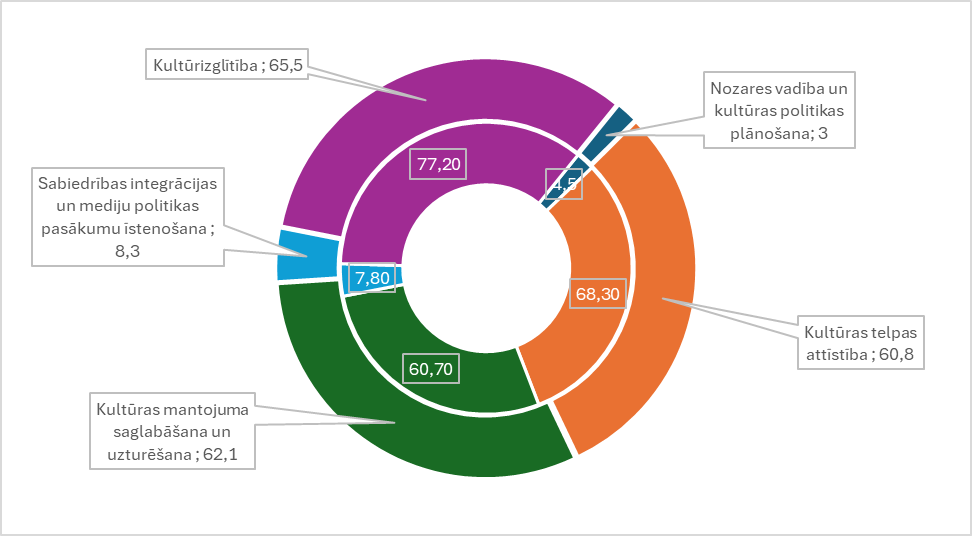 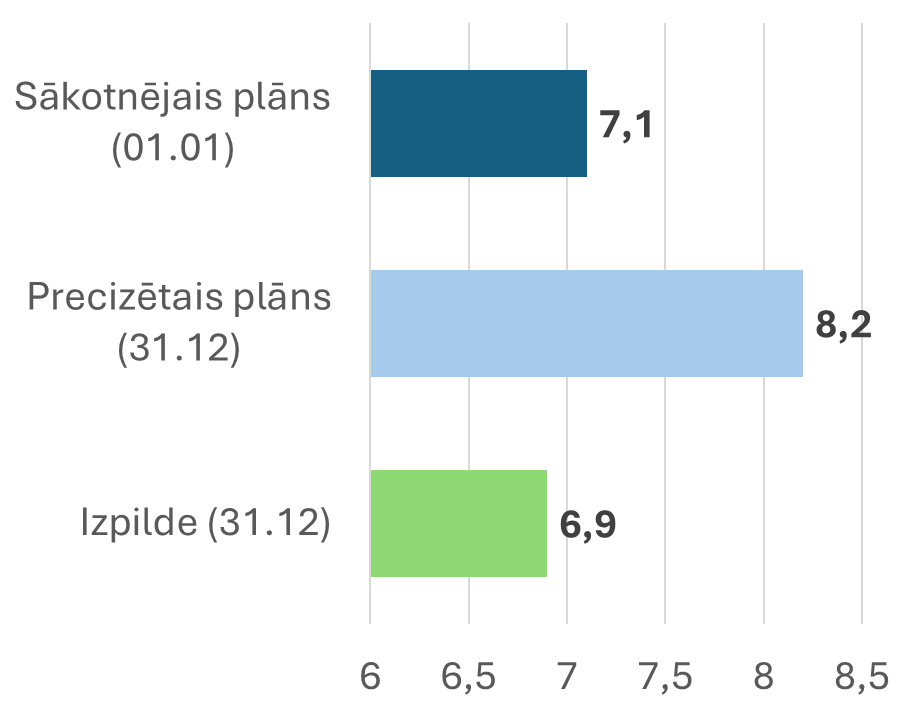 Analizē nozares finansējumu dažādos griezumos un dimensijās.
Atainotajiem grafikiem ir ilustratīva nozīme!
6
Prioritārie pasākumi, milj. eiro, % no nozares kopējā finansējuma, 2024. gads
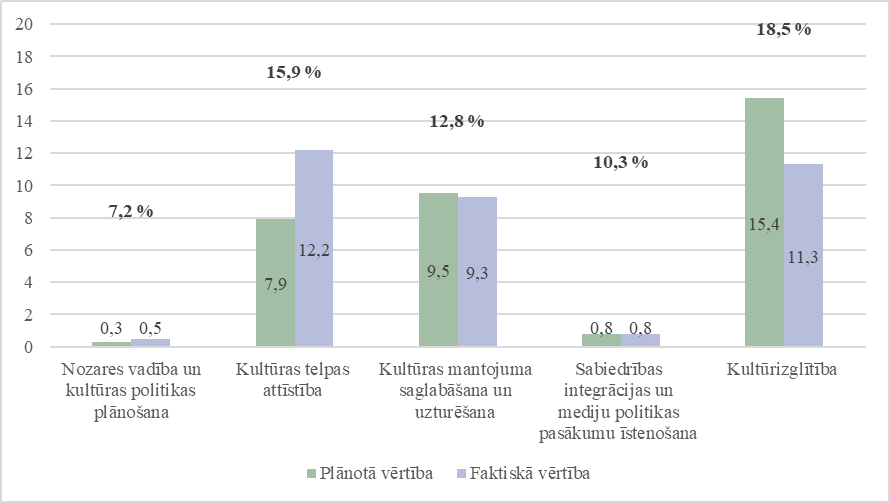 Sniedz skaidrojumu, kādas finansējuma pārdales bija nepieciešamas mērķu sasniegšanai …
7
[Speaker Notes: Ieteikums informācijas sniegšanai: 
Šeit sniedz informāciju par prioritāro pasākumu finansējumu kopumā. Detalizētu informāciju par PP ietvaros sasniegtajiem rezultātiem un turpmākām īstenošanas iecerēm sniedz pie konkrētajām politikas un darbības jomām.
Izmanto informāciju no budžeta likuma paskaidrojumiem “Par valsts budžetu 2024. gadam un budžeta ietvaru 2024., 2025. un 2026. gadam” 
Izmanto informāciju no valsts budžeta izpildes analīzes (t.sk. MK instrukcijas Nr. 2 «Instrukcija par valsts budžeta izpildes analīzi», 4.pielikuma)
Var skaidrot, kādas situācijas izmaiņas izraisīja finansējuma pārbīdes no/uz PP īstenošanu un kā tas ietekmēja sasniedzamos rezultātus (tas detalizētāk būtu jāizvērš pie konkrētajām politikas un darbības jomām).]
Prioritārie pasākumi, milj. eiro, 2023. – 2027. gads
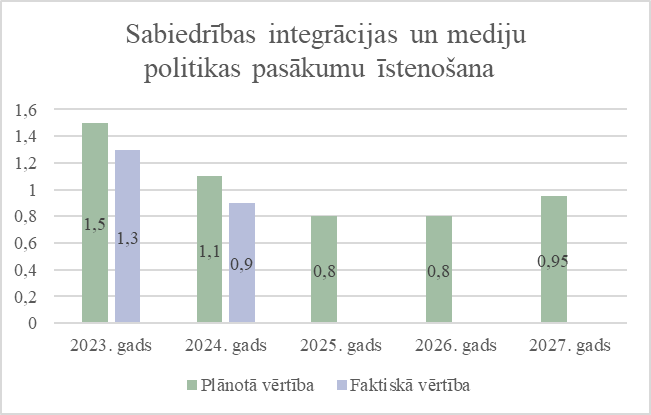 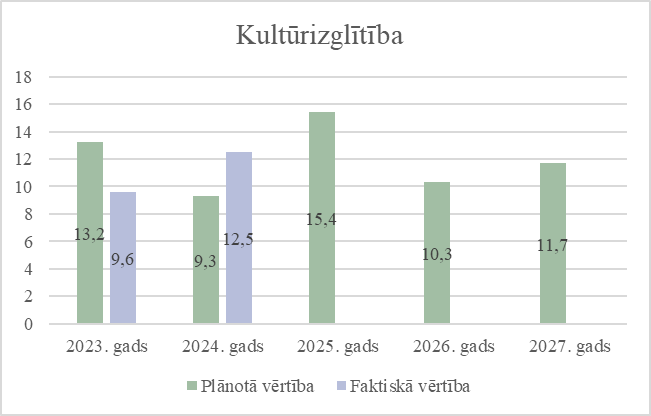 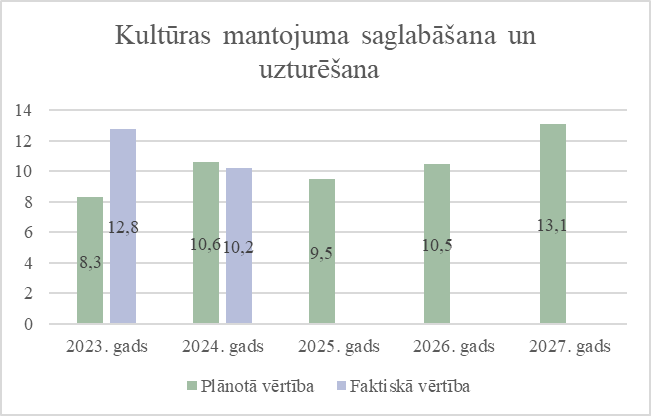 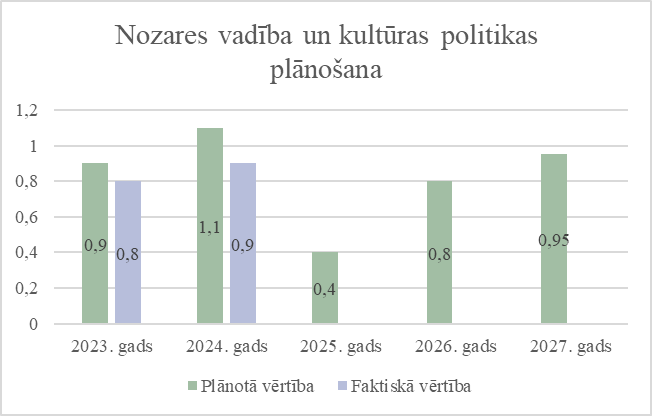 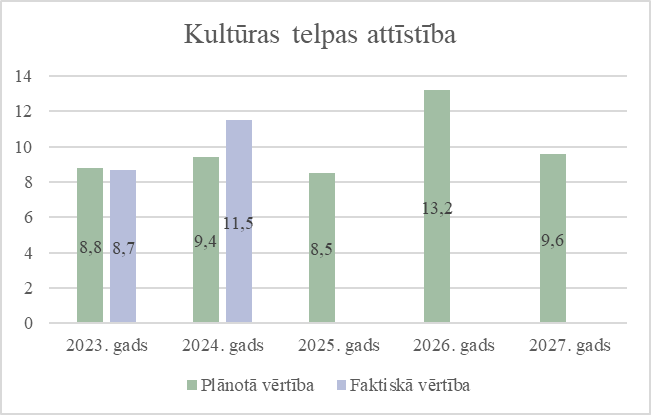 Var sniegt komentārus par PP finansējuma piesķirumu un ta sadalījumu pa jomām aspektiem
8
(Iekļauj citu informāciju par būtiskākajiem kopējiem nozares rādītājiem, pēc ministrijas ieskatiem.)
9
II sadaļaInformācija par politikas un darbības jomām
Šajā sadaļā sniedz informāciju dalījumā pa ministrijas darbības jomām, kurās tiek īstenota noteikta politika vai darbības virziens. Iekļauj informāciju:
par politikas rezultatīvajiem rādītājiem.
par raksturojošākiem darbības un kvalitātes rādītājiem.
Radītāju un finansējuma dinamika vēlams par pēdējiem 3 gadiem un vidējām termiņam.
citiem rezultatīvajiem rādītājiem no budžeta paskaidrojumiem vai attīstības plānošanas dokumentiem, kuri iekļaujami pēc ministriju ieskatiem.
Būtiskākajiem prioritārajiem pasākumiem un gaidāmajiem izaicinājumiem
Turpmāk norādīti informācijas atainošanas piemēri, kam jāatkārtojas katrai politikas un darbības jomai!
1. Nozares vadība un          politikas plānošana
Politikas mērķis: ilgtspējīga               politikas nodrošināšana
Sniedz ministrijas vērtējumu par galvenajiem paveiktajiem pasākumiem/aktivitātēm mērķa sasniegšanā, kā arī informāciju par galvenajiem mērķa nesasniegšanas iemesliem.
Sniedz novērtējumu par politikas rezultatīvo rādītāju plānotajām vērtībām vidējam termiņam un komentē to sasniegšanas procesu.
Skaidro jomas izdevumu dinamiku kopsakarā ar sasniedzamo mērķi un rezultatīvajiem rādītajiem.
Nozares vadība un _____ politikas plānošana, miljoni eiro.
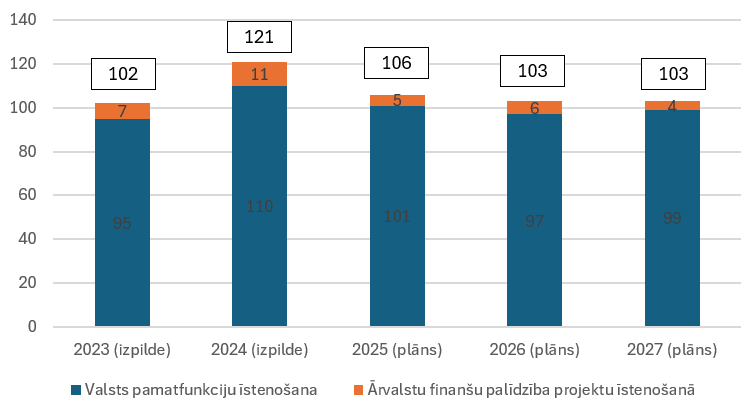 11
[Speaker Notes: Ieteikums informācijas sniegšanai: 
Iepazīstina ar jomas politikas/darbības mērķi, kuru plānots sasniegt, veicot noteiktas darbības noteiktā jomā. Izmantojot politikas rezultatīvos radītājus un komentējot to sasniegšanas dinamiku, raksturo sasniedzamo lietu stāvokli noteiktā jomā. Vizuāli akcentē rādītāja sasniegšanas/nesasniegšanas/pārsniegšanas pakāpi, izmantojot, piemēram,  krāsas, bultiņas u.c. veidus. Izmanto informāciju par rezultatīvajiem rādītājiem: līdz 2024.gada datiem (ieskaitot) - no budžeta paskaidrojumiem; turpmākiem gadiem – no attīstības plānošanas dokumentiem, vai ministrijas prognozi/vēlamo tendenci. Skaidrojot informāciju par rezultatīvo rādītāju plānotajām vērtībām nākamajos gados, komentē to sasniegšanas procesu (t.i. vai viss norit pēc plāna un problēmas to sasniegšanā nav saskatāmas, vai otrādi, būs kādi šķēršļi kas liegs sasniegt plānoto).
Sniedz informāciju par izdevumu dinamiku konkrētajā jomā vismaz 2023.-2027.gadam, norādot sadalījumu pa blokiem un procentuālās izmaiņas pret iepriekšējo gadu (ja jomas tika pārstrukturētas, tad salīdzināmo informāciju iegūst analītiski, vai sāk laika rindu no tā gada, kad joma izveidota, to attiecīgi paskaidrojot). Var vizuāli akcentēt dinamiku, piemēram ar bultiņām vai “+/-”  zīmēm. Skaidro izdevumu dinamiku kopsakarā ar sasniedzamo mērķi un rezultatīvajiem rādītajiem. Izmanto informāciju no valsts budžeta izpildes analīzes atskaitēm.  
Ja uzskata par nepieciešamu, atsevišķā slaidā analizē jomas izdevumus dinamiku dažādos griezumos – salīdzinot izdevumus pa gadiem, salīdzinot plānu ar faktu, vai izmantojot citas salīdzināšanas un analīzes metodes.]
Politikas rezultatīvā rādītājā/-u padziļināta analīze
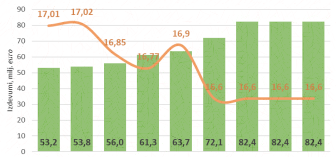 Atainotajiem grafikiem 
ir ilustratīva nozīme!
Attēlo vienu vai vairāku politikas rezultatīvo rādītāju analīzi padziļināti, izmantojot korelācijas ar finansējuma apmēra izmaiņām, citiem saistītajiem rādītājiem, starptautiskajiem rādītajiem, utt.
Skaidro rādītāju novirzes pozitīvo vai negatīvo aspektu, attiecībā pret ministrijas īstenotās politikas virzienu. Analizē snieguma radītāju izpildes pakāpi ietekmējošos faktorus, izdara secinājumus par nepieciešamajām izmaiņām nākotnē.
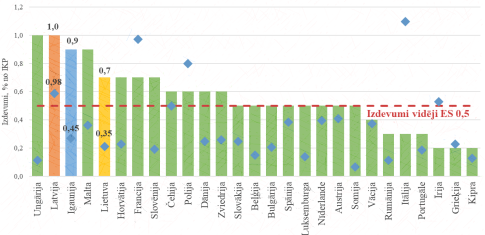 12
[Speaker Notes: Ieteikums informācijas sniegšanai: 
Ministrija var atsevišķos slaidos attēlot vienu vai vairāku politikas rezultatīvo rādītāju analīzi padziļināti, vēlams aptverot periodu no n-3 gads līdz n+3 gads (7 gadi), norādot dinamiku par tiem gadiem, par kuriem ir pieejama informācija no attīstības plānošanas dokumentiem, budžeta paskaidrojumiem un valsts budžeta izpildes analīzes atskaitēm.  Izmanto korelācijas ar finansējuma apmēra izmaiņām, citiem saistītajiem rādītājiem, starptautiskajiem rādītajiem, utt.
Vizuāli akcentē rādītāja tendences un sasniegšanas/nesasniegšanas/pārsniegšanas pakāpi, izmantojot, piemēram,  krāsas, bultiņas u.c. veidus. Skaidro rādītāju novirzes pozitīvo vai negatīvo aspektu, attiecībā pret ministrijas īstenotās politikas virzienu. Analizē snieguma radītāju izpildes pakāpi ietekmējošos faktorus (ārējie, iekšējie, paveiktais un priekšlikumi nākotnei).
Šo pašu pieeju var piemērot raksturojošākiem darbības rezultatīvajiem rādītajiem un kvalitātes rādītājiem.]
Raksturojošākie darbības rezultatīvie rādītāji
Analizē rezultatīvā rādītāja sasniegšanas vai nesasniegšanas būtiskākos iemeslus, akcentējot to sasaisti par politikas rādītāju sasniegšanu, sabiedrības ieguvumu un virzību uz turpmākajiem pilnveidojumiem. 
Skaidro rādītāju novirzes pozitīvo vai negatīvo aspektu, attiecībā pret ministrijas īstenotās politikas virzienu.
13
Atainotajai informācijai ilustratīva nozīme!
[Speaker Notes: Ieteikums informācijas sniegšanai: 
Izmanto informāciju no budžeta likuma paskaidrojumiem (politikas un resursu vadības kartēm). Sniedz informāciju 2023.gada izpildi, sevišķi izceļ informāciju par 2024.gada plānu un izpildi, un norāda plānu 2025., 2026. un 2027.gadam. Sniedz informāciju par galvenajiem paveiktajiem pasākumiem/aktivitātēm rezultatīvo rādītāju sasniegšanā, kā arī informāciju par galvenajiem mērķa nesasniegšanas iemesliem (ja nepieciešams vienu vai vairākus rezultatīvos rādītājus padziļināti analizē atsevišķā slaidā, izmantojot korelācijas ar finansējuma apmēra izmaiņām, citiem saistītajiem rādītājiem, starptautiskajiem rādītajiem). Sniedz informāciju par sasniegšanas procesu (t.i. vai viss norit pēc plāna un problēmas to sasniegšanā nav saskatāmas, vai otrādi, būs kādi šķēršļi kas liegs sasniegt plānoto).
Var vizuāli akcentēt rādītāja sasniegšanas/nesasniegšanas/pārsniegšanas pakāpi, izmantojot, piemēram,  krāsas, bultiņas u.c. veidus., kā arī attēlot rādītaja dinamiku grafiski]
Kvalitātes rādītāji
Analizē rezultatīvā rādītāja sasniegšanas vai nesasniegšanas būtiskākos iemeslus, akcentējot to sasaisti par politikas rādītāju sasniegšanu, sabiedrības ieguvumu un virzību uz turpmākajiem pilnveidojumiem. 
Skaidro rādītāju novirzes pozitīvo vai negatīvo aspektu, attiecībā pret ministrijas īstenotās politikas virzienu.
Atainotajai informācijai ilustratīva nozīme!
14
[Speaker Notes: Ieteikums informācijas sniegšanai: 
Izmanto informāciju no budžeta likuma paskaidrojumiem (politikas un resursu vadības kartēm). Sniedz informāciju par 2023.gada izpildi, sevišķi izceļ informāciju par 2024.gada plānu un izpildi, un norāda plānu 2025., 2026. un 2027.gadam (ja šādi dati attiecīgajiem gadiem ir pieejami). Sniedz informāciju par galvenajiem paveiktajiem pasākumiem/aktivitātēm rezultatīvo rādītāju sasniegšanā, kā arī informāciju par galvenajiem mērķa nesasniegšanas iemesliem (ja nepieciešams vienu vai vairākus rezultatīvos rādītājus padziļināti analizē atsevišķā slaidā, izmantojot korelācijas ar finansējuma apmēra izmaiņām, citiem saistītajiem rādītājiem, starptautiskajiem rādītajiem). Sniedz informāciju par sasniegšanas procesu (t.i. vai viss norit pēc plāna un problēmas to sasniegšanā nav saskatāmas, vai otrādi, būs kādi šķēršļi kas liegs sasniegt plānoto).
Var vizuāli akcentēt rādītāja sasniegšanas/nesasniegšanas/pārsniegšanas pakāpi, izmantojot, piemēram,  krāsas, bultiņas u.c. veidus., kā arī attēlot rādītaja dinamiku grafiski]
Raksturojošā/Kvalitātes rādītāja padziļināta analīze
Pievieno informāciju par kvalitātes/raksturojošā rādītāja sasniegšanas vai nesasniegšanas būtiskākajiem iemesliem.
Izmanto korelācijas ar finansējuma apmēra izmaiņām, citiem saistītajiem rādītājiem, starptautiskajiem rādītajiem, utt.
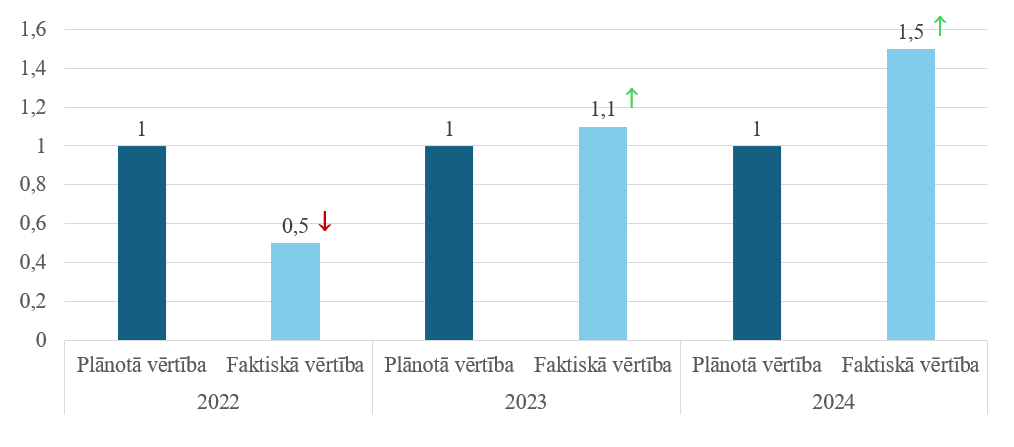 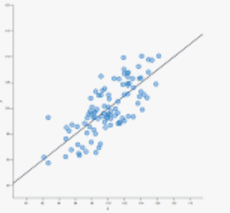 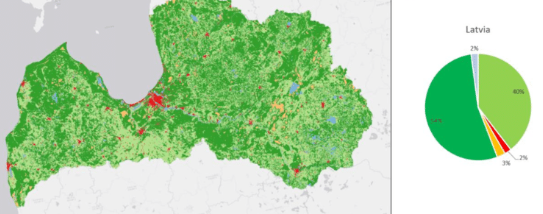 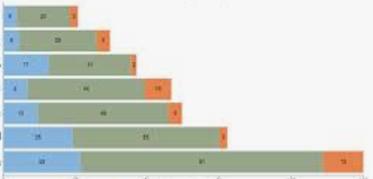 Atainotajai informācijai ilustratīva nozīme!
15
[Speaker Notes: Ieteikums informācijas sniegšanai: 
Ministrija var vizuāli akcentēt rādītāja sasniegšanas/nesasniegšanas/pārsniegšanas pakāpi, izmantojot, piemēram,  krāsas, bultiņas u.c. veidus.
Skaidrot rezultatīvo rādītāju sasniegšanas vai nesasniegšanas būtiskākos iemeslus.
Ministrija norāda dinamiku par tiem gadiem, par kuriem ir pieejama info no APD un budžeta paskaidrojumiem, vēlams aptverot periodu no n-3 gads līdz n+3 gads (7 gadi). 
Datus informācijas apkopošanai izmantot jau no ministrijai pieejamās informācijas – Politikas un resursu vadības kartes, attītības plānošanas dokumenti.]
Ja nepieciešams, citi rādītāji, kas raksturo nozares ministrijas politikas un darbības jomu. 
Piemēram:
izpildi pret plānu (par pārskata gadu), skaidro būtiskākās neizpildes;
būtiskākās izmaiņas plānotajā finansējumā pārskata gada laikā;
finansējuma dinamika par pēdējiem 3 gadiem, prognozes vidējam termiņam.
16
Prioritārie pasākumi (papildu piešķirtais finansējums un rezultatīvie rādītāji)
Atainotajiem piemēriem ir ilustratīva nozīme!
17
[Speaker Notes: Ieteikums informācijas sniegšanai: 
Ministrija sniedz informāciju par visu jomai piešķirto prioritāro pasākumu finansējumu un sasniegtiem rezultātiem, kas ietverti budžeta likuma “Par valsts budžetu 2024. gadam un budžeta ietvaru 2024., 2025. un 2026. gadam”  paskaidrojumos. Ja nepieciešams, tabulu sadala pa vairākiem slaidiem.
Vizuāli akcentēt rādītāja sasniegšanas/nesasniegšanas/pārsniegšanas pakāpi, izmantojot, piemēram,  krāsas, bultiņas u.c. veidus.
Pievieno informāciju par rādītāju sasniegšanas vai nesasniegšanas būtiskākajiem iemesliem, kā arī komentārus par šī PP īstenošanas turpmāko gaitu.
Datus informācijas apkopošanai izmantot jau no ministrijai pieejamās informācijas – budžeta paskaidrojumiem un valsts budžeta izpildes analīzes atskaitēm.
Būtiskāko prioritāro pasākumu informāciju un padziļināto analīzi var attēlot atsevišķā slaidā.
Var vizuāli akcentēt prioritāro pasākumu būtiskumu ar krāsām, fontu izcēlumiem u.c. veidiem.]
Būtiskāko prioritāro pasākumu padziļināta analīze
Tabulas, diagrammas, teksta vai kādā citā uzskatāmā veidā padziļināti analizē būtiskākos prioritāros pasākumus gan  pārskata gadam, gan vidēja termiņa periodam, konkrētajai politikas un darbības jomai. Izmanto korelācijas ar finansējuma apmēra izmaiņām, citiem saistītajiem rādītājiem. Analizē snieguma radītāju izpildes pakāpi ietekmējošos faktorus, izdara secinājumus par nepieciešamajām izmaiņām nākotnē.
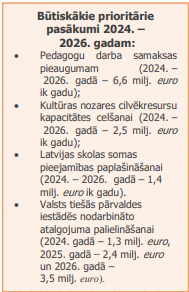 Atainotajiem grafikiem ir ilustratīva nozīme!
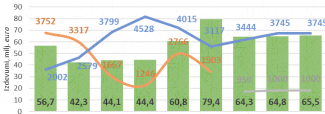 18
[Speaker Notes: Ieteikums informācijas sniegšanai: 
Būtiskāko prioritāro pasākumu informāciju un padziļināto analīzi attēlo atsevišķā slaidā. Izmanto grafikus, diagrammas, salīdzinošās tabulas, lai komentētu sniegumu. Var vizuāli akcentēt sasniegšanas/nesasniegšanas/pārsniegšanas pakāpi, izmantojot, piemēram,  krāsas, bultiņas u.c. veidus.
Datus informācijas apkopošanai izmanto jau no ministrijai pieejamās informācijas – budžeta paskaidrojumiem, valsts budžeta izpildes analīzes atskaitēm.
Aprakstu par ieguldītajiem resursiem un veiktajām aktivitātēm sniedz tiktāl, ciktāl tas ir nepieciešams, lai raksturotu un paskaidrotu snieguma un ietekmes uz sabiedrību rādītāju sasniegšanu]
Nākotnes redzējums (par katru politikas un darbības jomu)
Sniedz papildus informāciju par galvenajiem izaicinājumiem jomai nākotnē, veicamajām darbībām, lai panāktu lielāku ieguvumu sabiedrībai, iespējamām izmaiņām jomas ietvaros īstenojamās politikās un tā ietekmi uz šo politiku turpmāko finansēšanu vidējā termiņā.
Vēstījumā akcentē aspektu “ko plānojam sasniegt par piešķirtajiem resursiem” nevis “cik daudz būtu nepieciešami resursi, lai sasniegtu….”
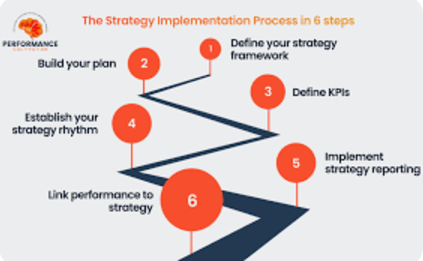 19
II sadaļā minētā informācija tālāk jāatkārto katrai ministrijas politikas un darbības jomai!
20
III sadaļaCita informācija
[Speaker Notes: Ieteikums informācijas sniegšanai: 
Ministrija pēc saviem ieskatiem pievieno citu ar nozari saistītu būtisku informāciju
Papildu informāciju par konkrētajām politikas un darbības jomām pievieno attiecīgi katras jomas beigās.]